令和元年12月からの勤務スタート！
最新のがん治療施設として、成人と小児に陽子線治療を提供します
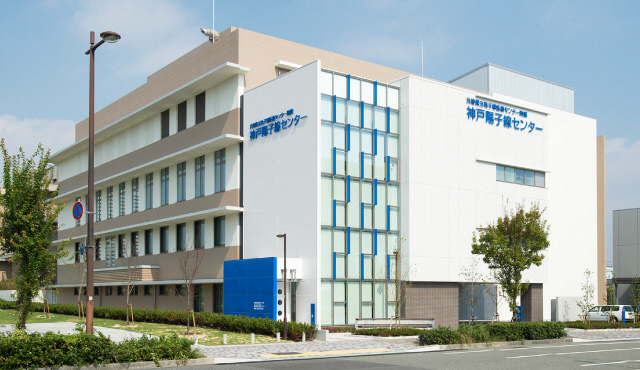 ①　診療放射線技師
ＣＴ、ＭＲＩ等の放射線検査、陽子線治療、固定具作成、線量測定等の中から適正な業務に従事していただきます。
［時間］　①　７：００～１５：４５（休憩60分）
　　　　②　８：４５～１７：３０（休憩60分）
　　　　③１３：１５～２２：００（休憩60分）
　　　のローテーション（※週５日勤務）
［休日］土日祝・年末年始（12/29～1/3）
　　　　日給１２，０００円
令和元年１２月９日より令和２年３月３１日
　　　（更新の可能性あり）
　　　各種社会保険完備
　　　交通費支給（規定による）、有給休暇有
　　　まずはお気軽にお電話ください
 ☎　 078-335-8001（代表）
　　　 担当：総務課　織邊（おりべ）
　　　 受付／平日 9:00～12:00、13:00～17:00
　　　 〒650-0047　神戸市中央区港島南町1丁目6番8号
期間
待遇
応募
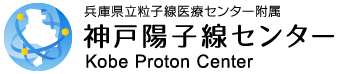